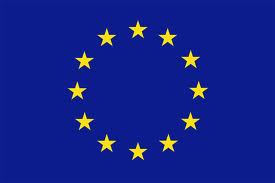 The European Union – CA 1
A Continuous Assessment (MCQ) will take place on Thursday 10 October (week 4) at 11 am in room 023
Students will study in detail the following two videos of the Nobel Peace Award Ceremony of December 2012 when the European Union was awarded the Nobel Peace Prize. 
The videos can be watched online  at: 
http://www.nobelprize.org/mediaplayer/index.php?id=1883
Award ceremony speech by Thorbjørn Jagland of the Norwegian Nobel Committee, Oslo, 10 December 2012 
http://www.nobelprize.org/nobel_prizes/peace/laureates/2012/presentation-speech.html